November 2024
Interference Mitigation Pilots - Definitions
Date: November 9, 2024
Authors:
Slide 1
Shimi Shilo et al., Huawei
November 2024
Introduction
Interference Mitigation as a means to significantly improve the reliability has been presented in multiple technical contributions, e.g. [1]
A motion to incorporate additional IM pilots (used for interference estimation and mitigation) passed in the September meeting [2]:




In this contribution we suggest some definitions/constraints w.r.t. IM
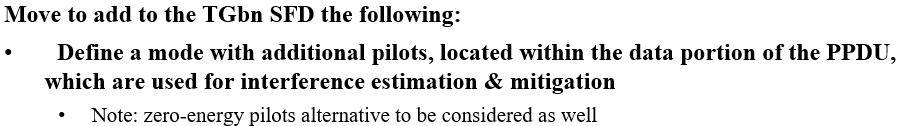 Slide 2
Shimi Shilo et al., Huawei
November 2024
Suggested IM Pilot Definitions
In order to simplify the use and definition of IM Pilots, we suggest to limit the operation of Interference Mitigation to the following cases:
Works only with LDPC
Works only with regular RUs (not applicable to dRUs)
Number of IM Pilots is fixed per BW size (values TBD) – simplifies signaling
Also worth noting:
IM is less applicable for DL MU-MIMO (i.e., in this operation mode it is only applicable in relatively marginal cases where STAs have more Rx Degrees of Freedom than the number of MU-Interference streams)
Slide 3
Shimi Shilo et al., Huawei
November 2024
Summary
We suggested some constraints and design properties of IM pilots which will simplify their design both in the spec and in products
Slide 4
Shimi Shilo et al., Huawei
November 2024
Straw Poll #1
Do you support that the Interference Mitigation feature is only defined with LDPC?
Slide 5
Shimi Shilo et al., Huawei
November 2024
Straw Poll #2
Do you support that the Interference Mitigation feature is not defined for dRUs?
Slide 6
Shimi Shilo et al., Huawei
November 2024
Straw Poll #3
Do you support that for each bandwidth, there is a fixed number of IM pilots (value TBD)?
Slide 7
Shimi Shilo et al., Huawei
November 2024
References
[1] 11-24-1264r0: Supporting Rx Interference Mitigation in TGbn (Shimi Shilo et al)
[2] 11-24-171r15: TGbn Motions List Part 1 (Alfred Asterjadhi)
Slide 8
Shimi Shilo et al., Huawei
[Speaker Notes: at least one mode of operation capable of improved support, compared to 802.11be, for applications with stringentworst-case latency and jitter requirementscompared to 802.11be // i.e., avoid “worst-case”]